CRUZAMOS LA FRONTERA
¡Queremos saber…!
Sobre el IES….
Nos pusimos todos a trabajar…
Elaboramos entre tod@s preguntas
Invitamos a unas alumnas del IES
Un consejillo…
Un compañero entrevistó a su hermana Alicia, estudiante de 1º de Bachillerato del IES
¿Es fácil hacer amig@s?
¿Cómo son las clases? ¿Hay que estudiar mucho? ¿Cuál es el curso más difícil? ¿Repiten muchos chic@s?
¿Cómo es estudiar con ordenador?  ¿Es más fácil o más difícil?
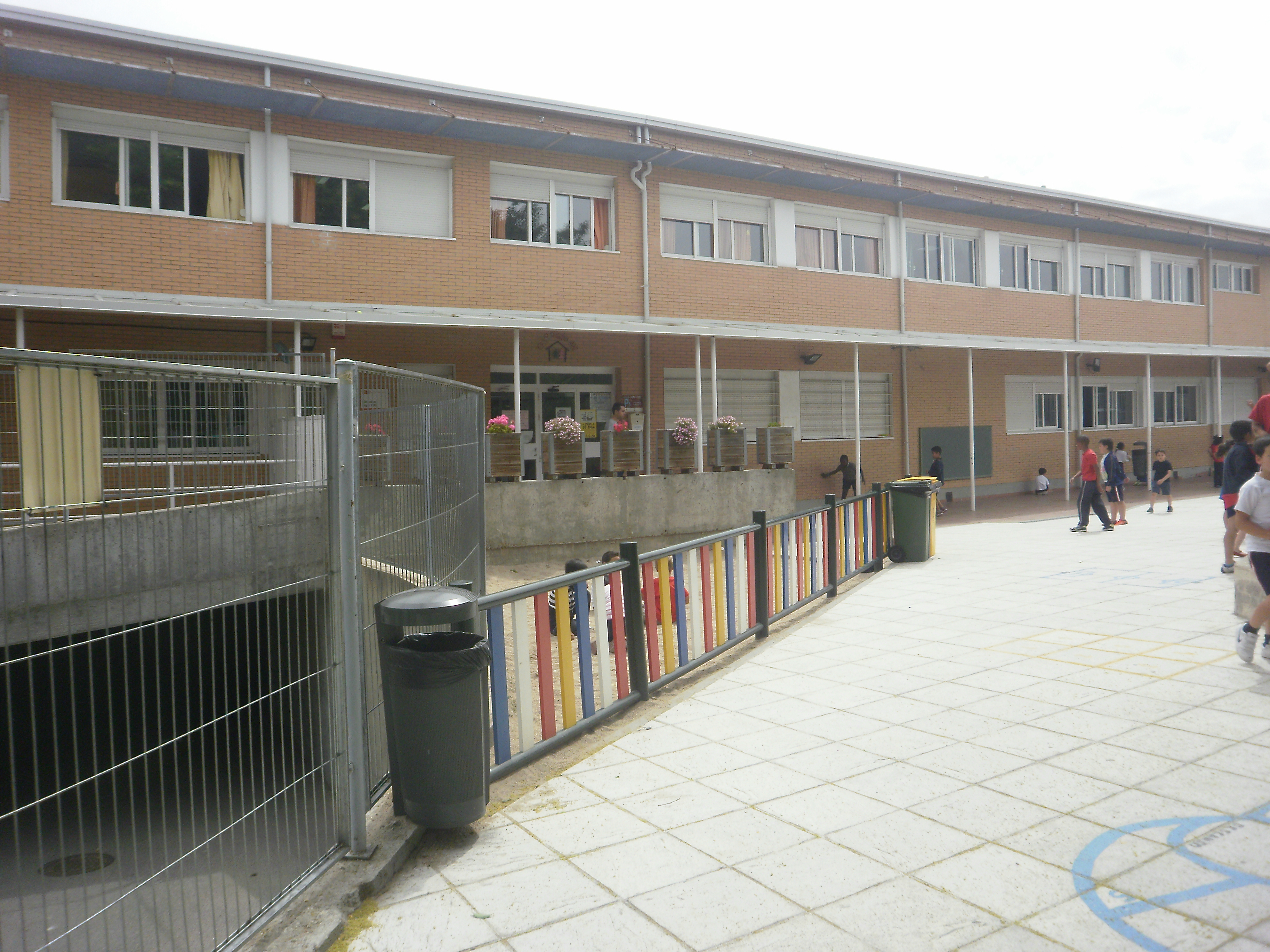